LOGIKA MATEMATIKAoleh Hana Puspita Eka Firdaus, S.Pd., M.Pd
1. Tautologi2. Kontradiksi3. Kontingensi4. Pernyataan Ekuivalen
2
Tautologi
Tautologi, adalah suatu pernyataan majemuk yang selalu bernilai benar untuk semua kemungkinan kombinasi nilai kebenaran dari pernyataan-pernyataan pembentuknya.
3
Kontradiksi, adalah suatu pernyataan majemuk yang selalu bernilai salah untuk semua kemungkinan kombinasi nilai kebenaran dari pernyataan-pernyataan  pembentuknya.
4
Kontigensi, adalah suatu pernyatan majemuk yang bukan termasuk tautologi dan bukan juga kontradiksi.
5
Perhatikan tabel  kebenaran di bawah ini.
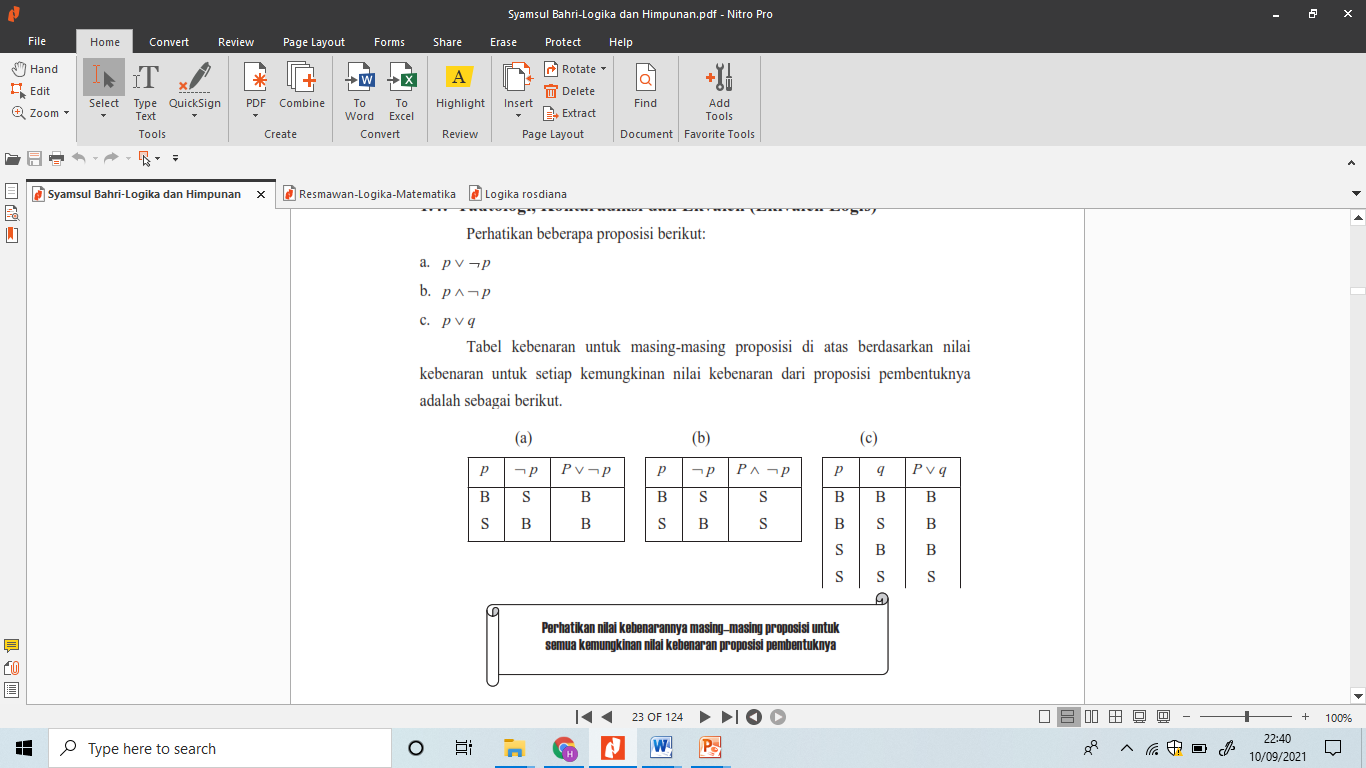 tabel (a),  bernilai benar untuk semua kemungkinan nilai kebenaran pernyataan pembentuknya. 
tabel (b),  bernilai salah untuk semua kemungkinan nilai kebenaran pernyataan pembentuknya.
tabel (c),  nilai kebenarannya tidak semua sama untuk semua kemungkinan yang ada.
6
7
Contoh
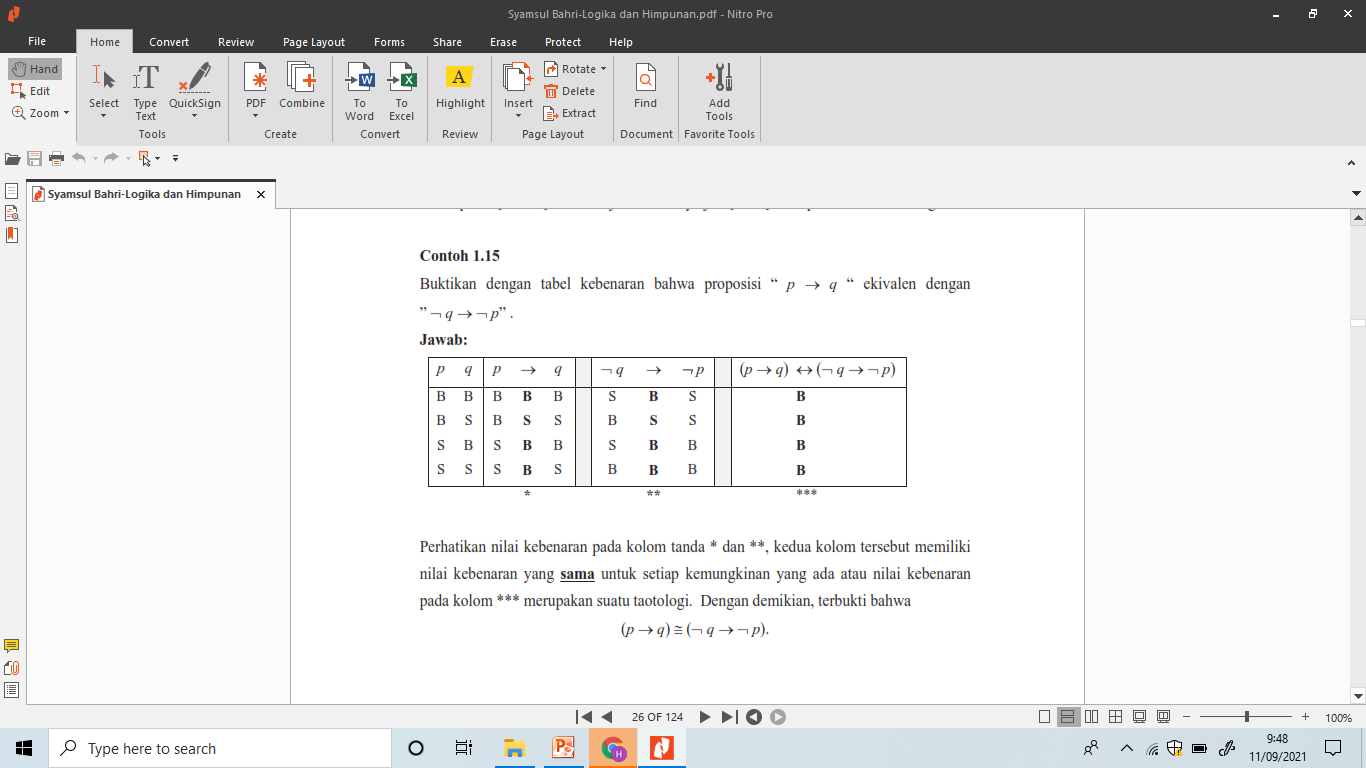 Terima Kasih
Selamat Belajar
9